Patologie krevního ústrojí a lymfatického systému (včetně hematoonkologických onemocnění).Transplantace.
Jakub Vlažný
Ústav patologie FN Brno
Poruchy krevního oběhu
Celková – selhávání celého systému oběhu krve
Místní – porucha týkající se pouze části oběhu (např. V jednom orgánu)
Celkové poruchy oběhu
Krevní oběh je tvořen srdcem, cévami a krví
Příčinou selhávání může být porucha kterékoliv složky oběhu

Choroby srdce - budou probrány v patologii kardiovaskulárního systému
Poruchy cévního systému – jedná se zejména o zvýšení tlaku v systémových tepnách nebo v plicním oběhu
Choroby krevní – například polyglobulie (zvyšuje viskozitu krve) nebo anémie (vede k hypoxii myokardu)

Tyto stavy se projevují poruchou čerpací činnosti srdce – srdečním selháváním
Projevy oběhového selhávání na srdci
při náhlém selhání (akutní  infarkt myokardu, masivní plicní embolie) v srdci dochází k akutní dilataci přetížené části. Klinickým projevem je těžké selhávání nebo náhlá smrt
Při pozvolném rozvoji dochází k pomocí kompenzačních mechanismů (hypertrofie a dilatace) k adaptaci
K hypertrofii levé komory nejčastěji vede arteriální hypertenze
Při pitvě je nejlepším indikátorem hypertrofie myokardu zvýšená hmotnost srdce (u mužů je normálně do 400 g, u žen do 350 g)
Při hypertrofii dochází ke ztluštění stěny komor (normální tloušťka levé komory je 12-13 mm, pravé komory 3-4 mm)
Hypertrofie je reverzibilní
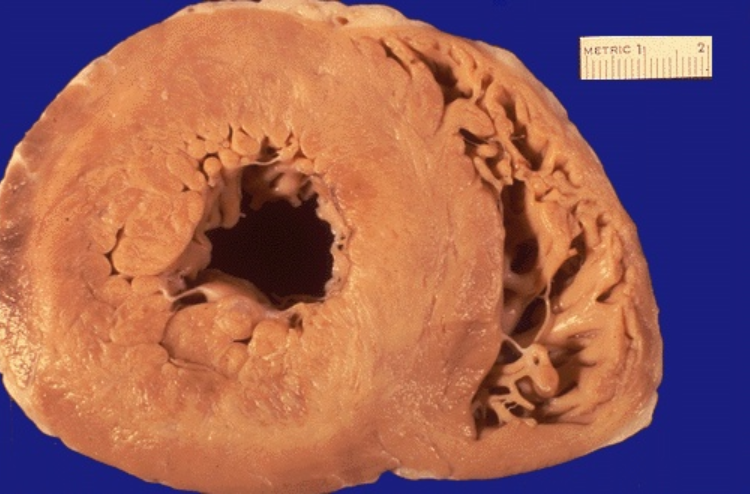 Hypertrofie levé komory srdeční
Zdroj: webpath.med.utah.edu
Projevy oběhového selhávání na srdci
Pozitivem hypertrofie je zvýšená funkce svalu
Negativum hypertrofie: zmnožená svalová masa má však vyšší nároky na krevní zásobení
Omezení přítoku krve (např. při ateroskleróze) tak vede k ischémii (nedokrvení)
S hypertrofií se pozvolna vyvíjí i rozšiřování komory – dilatace
Delší svalové vlákno má totiž účinnější kontrakci (Starlingův zákon, viz fyziologie myokardu)
Při vyčerpání funkčních rezerv myokardu je však další dilatace neúčinná a prudce klesá srdeční výdej – nastává dekompenzace a selhání srdce
Při pitvě je takové srdce hypertrofické a dilatované (dilatace může maskovat původně ztluštělé stěny komory, ale hmotnost hypertrofii odhalí)
Těžce hypertrofická srdce hmotnosti 800 – 1000 g se nazývají cor bovinum (býčí srdce)
Projevy oběhového selhávání mimo srdce
Venostáza
Selhávající srdce nestačí odčerpávat krev z periferie a ta se hromadí v žilách a kapilárách
Nejprve dochází k městnání v játrech a poté i v ostatních orgánech
Přestože jsou tkáně překrvené, trpí hypoxií, neboť se jedná o žilní krev chudou na kyslík
Makroskopicky jsou venostatické orgány (játra, slezina, ledviny, sliznice GIT) zduřelé, překrvené
Hypoxií jsou postiženy zejména buňky při žilní straně kapilár, může docházet až k hemoragické nekróze
Projevy oběhového selhávání mimo srdce
Indurace
= venostatická fibróza
Disperzní hypoxické drobné nekrózy vznikající při chronické venostáze se hojí jizvičkami
Postižené orgány (játra, slezina, ledviny) nabývají tuhé konzistence
Projevy oběhového selhávání mimo srdce
Edém
Nahromadění nadměrného množství tekutiny v mezibuněčných prostorech
Příčin edému je více, při oběhovém selhání se jedná o kardiální edém
Hromaděním krve při venostáze stoupá v kapilárách hydrostatický tlak a zvyšuje se filtrace
Vystupující tekutina do intersticia je chudá na bílkoviny a nazývá se transsudát
Otoky vznikají hlavně v podkoží v místech s největším hydrostatickým tlakem – zejména kolem kotníků (perimaleolární otok)
Při déletrvajícím selhání postihují otoky i vyšší partie dolních končetin a zevní  genitál
Při nejtěžší formě je prosáklé podkoží celého těla – anasarka
Transsudát může vystupovat i do tělních dutin:
V dutině břišní se jedná o ascites
V dutině hrudní o hydrothorax
V dutině osrdečníku o hydroperikard
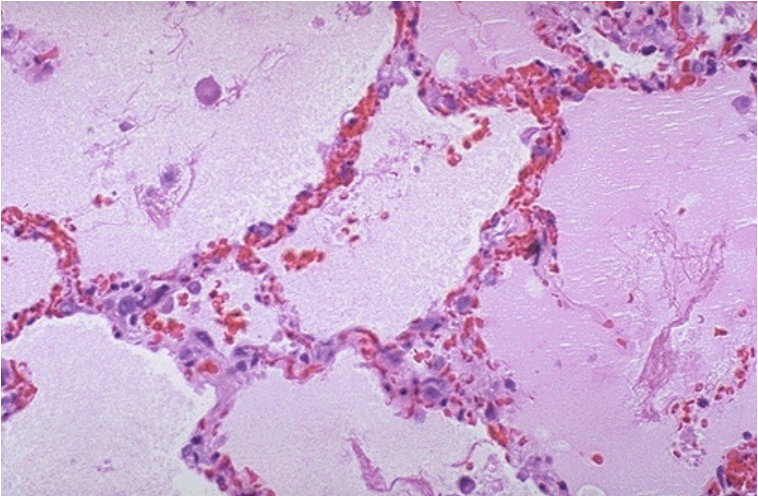 Plicní edém: překrvená septa a eosinofilní tekutina v alveolech
Zdroj: webpath.med.utah.edu
Projevy oběhového selhávání mimo srdce
Cyanóza
Modravé zbarvení kůže
Vzniká při vyšší obsahu redukovaného hemoglobinu v krvi
Nastává u venostázy nebo u vrozených srdečních vad s pravolevým zkratem
Nejvíce je patrná na akrálních částech těla (rty, prsty, ušní boltce, nos)
Dlouholeté nedostatečné sycení krve vede ke vzniku zbytnění konečných článků prstů na rukou i nohou – paličkovitým prstům
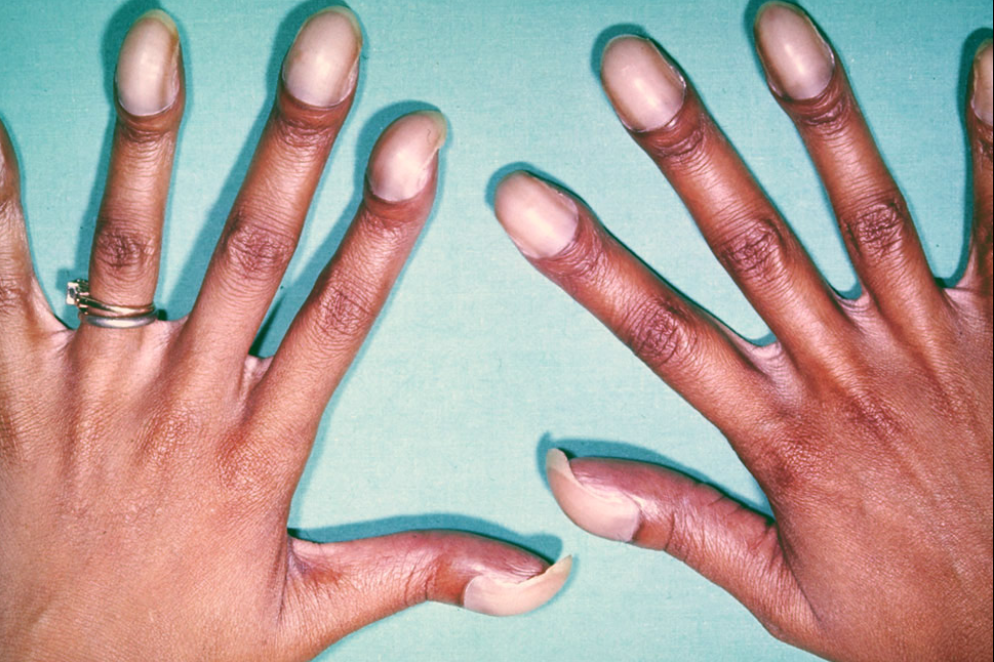 Paličkovité prsty
Zdroj: wikiskripta.eu
Projevy oběhového selhávání mimo srdce
Levostranné srdeční selhání
Nejčastěji je způsobeno ischemickou chorobou srdce, hypertenzí, aortálními a mitrálními chlopenními vadami a chorobami srdečního svalu
Levá komora je většinou hypertrofická
Nejvíce postiženým orgánem jsou plíce
Levá komora nestíhá odčerpávat krev z plicních žil, vyvíjí se plicní městnání a stoupá tlak v plicním řečišti
Z kapilár vystupuje do intersticia a alveolů transsudát a vzniká plicní otok (edém plic)
Edematozní plíce jsou zvětšené, prosáklé, těžké (700-800 g oproti 350-400 g v normálním stavu)
Transsudát se hromadí také v pleurální dutině – hydrothorax
Projevy oběhového selhávání mimo srdce
Levostranné srdeční selhání
V mikroskopické obraze edému plic jsou patrné překrvené kapiláry v alveolárních septech a růžová tekutina v luminech alveolů
Přeplněné kapiláry praskají a dochází k drobným krvácením do alveolů
Z rozpadajících se erytrocytů vzniká hemosiderin, který je pohlcován alveolárními makrofágy (siderofágy)
Při dlouhotrvajícím selhání jsou plíce tuhé s narezlou barvou – hnědá indurace plic
Indurace je způsobena zmnožením vaziva v septech
Rezavé zbarvení je způsobeno nahromaděním siderofágů
Městnání krve v plicích je rizikový terén pro vznik bakteriální infekce s rozvojem hypostatické bronchopneumonie
Klinické projevy levostranného selhávání jsou kašel, dušnost, paroxysmální noční dyspnoe (záchvaty dušnosti ve spánku)
Edém plic je projevuje kašlem s expektorací růžové zpěněné tekutiny
Chroničtí kardiaci vykašlávají rezavé sputum. Barva je dána siderofágy
Projevy oběhového selhávání mimo srdce
Pravostranné srdeční selhání
Nejčastěji je následkem levostranného selhávání – přenesené přes plicní řečiště
Může se vyskytnout i samostatně – při mitrální stenóze, chronických chorobách plic, které vedou ke zvýšení rezistence plicního řečiště nebo při vrozených srdečních vadách s levopravým zkratem
Postiženými orgány jsou zejména břišní orgány, portální řečiště, mozek
Plíce jsou postiženy jen málo
Projevy oběhového selhávání mimo srdce
Pravostranné srdeční selhání
Játra
Při venostáze zvětšená, tmavě červená
Vyšší hmotnost (2000-2500 g oproti normálu 1500 g)
Na řezu typický muškátový vzhled – hepar moschatum – způsoben překrvením centrálních vén a sinusoid
Dlouhotrvající selhání vede k induraci a k fibróze jater
Těžká venostáza v játrech vede až  k jejich selhávání
Slezina
Městnání vede ke zvětšení (200-250 g oproti normálu 150 g)
Při chronické indurace splenomegalie, až 600 g
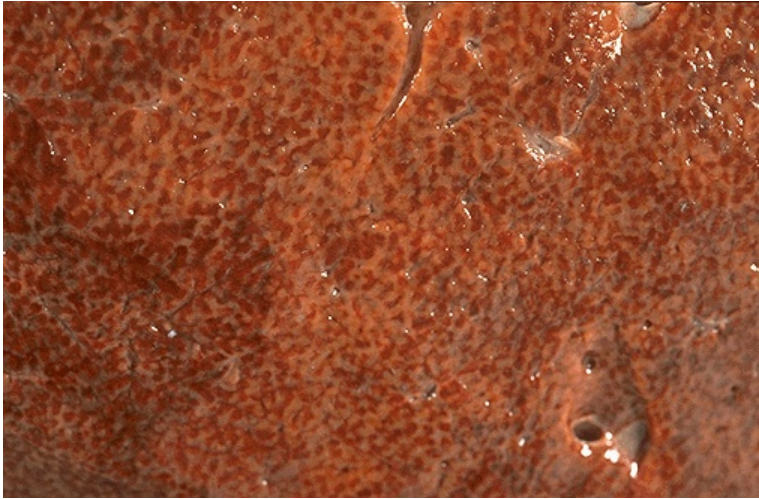 Venostáza v játrech (obraz „muškátových jater“)
Zdroj: webpath.med.utah.edu
Projevy oběhového selhávání mimo srdce
Pravostranné srdeční selhání
Ledviny
 při chronickém městnání zvětšené, tužší, modrofialové barvy
Edém podkoží
Nejprve perimaleolárně, poté se šíří kraniálně
Nejtěžší formou je anasarka
Mozek
Překrvený, těžší, edematozní
Dochází k hypoxii, což se projevuje hypoxickou encefalopatií

Většina nemocných s plně vyvinutým srdečním selháním má klinické projevy jak levostranné, tak pravostranné
Místní poruchy oběhu
Trombóza
	= intravitální tvorba krevní sraženiny
Příčiny: trombus vzniká jako následek nepatřičné aktivace procesu normální hemostázy
Patogeneze má tři hlavní příčiny (Virchowova trias):
Poškození endotelu
Ztráta protisrážlivého účinku endotelií
Trauma, ateroskleróza, zánět
Stáza nebo turbulence krevního toku
Normální krevní proud je laminární
Stáza nebo turbulentní proudění je trombogenní
Např. Fibrilace síní, žilní varixy, aneurysmata
Hyperkoagulační stavy krve
= trombofilní stav
Např. Leydenská mutace, generalizované nádorové onemocnění, polycytémie, perorální antikoncepce, kouření
Místní poruchy oběhu
Trombóza
Tromby vznikají kdekoliv v oběhovém systému
Základem je hustá síť fibrinu, do které se zachycují krevní buňky
Červený trombus – převaha erytrocytů
Bílý trombus – převaha fibrinu a destiček
Smíšený trombus – střídané vrstev červených a světlých

Žilní trombus (flebotrombóza):
červené a uzavírající tromby, tvoří odlitek žíly
Hlavní příčina vzniku je zpomalení krevního proudu – stagnační tromby
Vznikají zejména v žilách dolních končetin, méně často v pánevních a jiných
Místní poruchy oběhu
Trombóza
Tepenný trombus:
Tvořeny zejména fibrinem, v aortě bývají nástěnné, v menších tepnách uzavírající
Hlavní příčina vzniku je poškození endotelu (ateroskleróza)
Klinicky nejčastější jsou tromby tepen koronárních, mozkových, femorálních, mezenterických
Tromby srdečních dutin:
Typicky nástěnné, tvoří se hlavně v síňových oušcích
Příčinou je turbulence krevního proudu (fibrilace síní) či poškození endokardu (nad infarktem myokardu)
Na chlopních vznikají tzv. vegetace, které mohou být sterilní (revmatická horečka) nebo obsahují mikroorganismy (infekční endokarditida)
Místní poruchy oběhu
Trombóza – vývoj trombu:
Narůstání
nad trombotickým uzávěrem krev stagnuje a může se dále srážet
V tepnách narůstá trombus retrográdně proti proudu
V žilách trombus narůstá po proudu směrem k srdci
Embolizace
Vzniká odtržením trombu nebo jeho části krevním proudem do místa anatomického zúžení cévy, kde se trombus zaklíní a uzavře průsvit
Embolizace je významnou komplikací žilních trombóz (plicní embolie) a nitrosrdečních trombů (embolizace systémových tepen)
Spontánní fibrinolýza
Může vest k rozpuštění drobného trombu
Organizace trombu
Vrůstání granulační tkáně (fibroblasty, endotelie, hladké svalové buňky) do trombu
Kapiláry postupně anastomozují a může dojít k rekanalizaci cévy
Místní poruchy oběhu
Trombóza mikrocirkulace
= Diseminovaná intravaskulární koagulace (DIC)
Vznik mnohočetných trombů v mikrocirkulaci celého těla
Jedná se komplikaci nejrůznějších patologických stavů, které vedou k aktivaci krevního srážení
Nejčastěji se jedná o sepsi, zhoubné nádory, šok, polytrauma, embolie plodovou vodou
DIC se projevuje nejprve ischemií a mikroinfarkty postižených orgánů (hyperkoagulační fáze) a následně krvácivým stavem (hyperfibrinolytická fáze), k němuž dochází následkem rychlého vychytávání trombocytů a koagulačních faktorů při tvorbě mikrotrombů v úvodní fázi
Místní poruchy oběhu
Embolie
= zanesení nějakého útvaru (vmetku) krevním proudem na místo, kde anatomické zúžení cévy brání jeho dalšímu pohybu
Ucpání cévy embolem má za následek ischemickou nekrózu tkáně za uzávěrem
Žilní embolie
zdroj v systémových žilách, cílový orgán jsou plíce
Nejčastější je embolie plicnice
Následky závisí na velikosti a počtu embolů (viz speciální patologie)
Tepenná embolie
Zdroj je obvykle v trombech levého srdce (ouško), cílem jsou systémové tepny
Nejčastěji postižené orgány jsou mozek, ledviny, sleziny, dolní končetiny
Ucpání tepny má za následek infarkt orgánu
Místní poruchy oběhu
Embolie
Paradoxní embolie
Kombinace žilní a tepenné embolie
Předpokladem pro vznik je persistence foramen ovale v síňovém septu a zvýšený tlak v pravém srdci
Nejprve dojde k embolizaci plicnice a ke zvýšení tlaku v pravém srdci
Jakmile tlak v pravé síni převýší tlak v levé síni, foramen ovale se otevře a případný další žilní embolus jím může projít z pravé do levé síně a poté dále do systémového oběhu
Portální embolie
Velmi vzácná
Zdrojem je trombóza v žilách portální oblasti, cílovým orgánem jsou játra
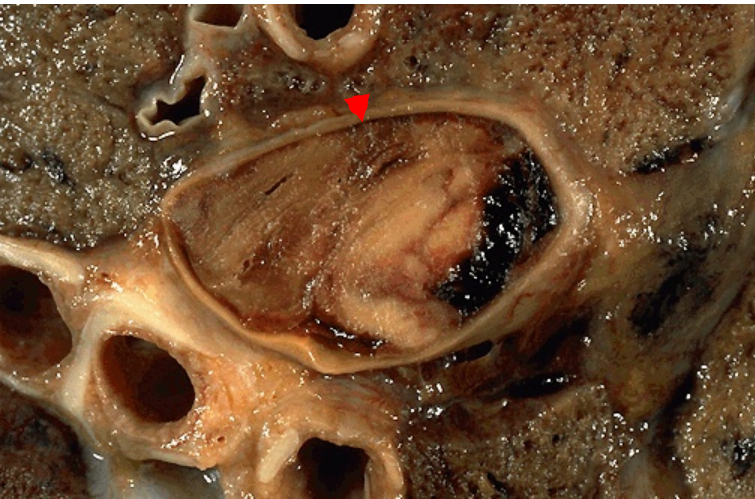 Embolie hlavní větve plicnice
Zdroj: pathologyoutlines.com
Místní poruchy oběhu
Embolie
Materiál embolu
Trombus – nejčastější možnost
Tuková embolie 
vznikají z kostní dřeně při zlomeninách
Jedná se o žilní embolii, cílovým orgánem jsou plíce
Později se mohou tukové kapénky protlačit plicním řečištěm a dostat se do tepenného oběhu
Vzduchová a plynová embolie
Vzduch vniká do oběhu otevřenými velkými žilami před srdcem, v nichž bývá negativní tlak, dochází tak k nasávání  (při úrazech, operacích, kanylaci)
Malé množství se neprojeví, vzduch se rozpustí se rozpustí 
Ke smrti dochází při vniknutí většího množství vzduchu (100 ml)
Místní poruchy oběhu
Embolie
Vzduchová a plynová embolie
Zvláštní formou je kesonová (dekompresní) nemoc
Vzniká při náhlých změnách atmosférického tlaku (potápěči)
Přetlak vede ke zvýšenému rozpouštění plynů v krvi, při náhlé dekompresi se plyny uvolní z roztoků ve formě bublinek (jako při otevření láhve sodovky)
Bubliny dusíku se rozpouštějí pomalu a dochází k embolizaci orgánů
Prevencí je pozvolná pomalá dekomprese
Cholesterolové emboly
Zdrojem jsou zvředovatělé ateromové pláty aterosklerózy
Nádorová embolie
Vznikne, když zhoubný nádor proroste do žíly a uvolní shluky nádorových buněk do oběhu
Je podkladem vzniku metastáz (nejčastěji v játrech, plicích, kostech, mozku, nadledvinách)
Místní poruchy oběhu
Embolie
Pyémie
Stav, kdy se z primárního hnisavého ložiska dostávají do krevního oběhu částice s mikroorganismy
Zaklíněním embolu pak vzniká kromě infarktu také sekundární hnisavé ložisko – embolický absces
Centrální pyémie označuje stav, kdy je primární ložisko v srdci (nejčastěji levostranné chlopně)
Periferní pyémie má primární ložisko v hnisavém zánětu žil s trombózou (tromboflebitida)
Embolie plodové vody
Vzácná (1 na 50-80 000 porodů)
Často smrtelná
Cílovým orgánem jsou plíce, stav je komplikován rozvojem DIC
Místní poruchy oběhu
Hyperémie
= místní zmnožení krve v rozšířených malých cévách
Aktivní (tepenná) hyperémie
vzniká reflexně zvýšeným přítokem tepenné krve
Většinou se jedná o funkční změnu (např. v pracujících svalech)
Pasivní (žilní) hyperémie
Způsobena sníženým odtokem žilní krve
Nahromaděná krev je chudá na kyslík a dochází k hypoxii tkáně
Povšechné městnání je typické pro selhávání srdce
Místní městnání je způsobeno obstrukcí drénující žíly
Při kompletním uzávěru žíly může vzniknout nekróza tkáně – hemoragická infarzace (např. ve střevě při trombóze mezenterické žíly)
Místní poruchy oběhu
Ischémie
= snížení až úplná zástava přítoku tepenné krve do tkáně
Následky ischémie jsou různé – od regrese, atrofie až po nekrózu – infarkt
Hlavními faktory, které určují následky jsou:
Uspořádání krevního řečiště – např. přítomnost kolaterál
Rychlost vzniku uzávěru – pomalé zužování tepny může vést k vytvoření kolaterálního oběhu
Citlivost tkáně na hypoxii – nejcitlivější jsou gangliové buňky mozkové kůry (nekrotizují po 5 minutách), citlivý je i myokard a výstelka proximálních tubule ledvin. Relativně odolné jsou mezenchymální tkáně
Ischémie se vice projevuje v orgánech, které jsou momentálně ve funkci a mají tak vyšší nároky na dodávku kyslíku
Místní poruchy oběhu
Infarkt
Ložisko ischemické nekrózy způsobené náhlým uzávěrem přívodné tepny
Ve většině případů jde o uzávěr trombem nebo embolem
Morfologie:
Typický makroskopický obraz se vyvine až za 48 hodin po závěru
Většina infarktů má klínovitý tvar s uzavřenou tepnou při hrotu a bazi na periferii orgánu
Světlý (anemický) infarkt vzniká v tužších tkáních (myokard, ledviny, slezina) a v mozku
Červený (hemoragický) infarkt vzniká v tkáních řidších s bohatou cévní sítí (střevo, plíce)
Infarkty se hojí jizvou s výjimkou mozku, kde zůstává postmalatická pseudocysta
Místní poruchy oběhu
Infarkt
Infarkty patří k nejčastějším a nejzávažnějším klinickým poruchám
Infarkt myokardu je příčinou asi 20 % úmrtí v rozvinutých zemích
Další častou příčinou smrti je infarkt mozku – encefalomalacie
Plicní infarkty komplikují asi 10 % všech případů embolizace plicnice
Vysokou smrtnost má infarkt střeva
Ischemická nekróza dolních končetin je obávanou komplikací zejména u diabetiků
Místní poruchy oběhu
Edém
Částečně již probrán v kapitole Projevy oběhového selhávání
Tekutina nezánětlivého edému – transsudát – je chudá na bílkoviny
Tekutina zánětlivého edému – exsudát – je bohatá na bílkoviny
Příčiny vzniku edému:
Zvýšení intrakapilárního hydrostatického tlaku  (srdeční selhávání)
Pokles koloidního osmotického tlaku plazmy (při nízké hladině plazmatických bílkovin – cirhóza, proteinurie, malnutrice)
Retence sodíku a vody ledvinami (např. Při glomerulonefritidách)
Poškození stěn kapilár se zvýšením jejich propustnosti (zánět, alergická reakce
Obstrukce odtoku lymfy z tkání (např. poškození lymfatické drenáže horní končetiny při karcinomu prsu)
Místní poruchy oběhu
Edém
Život ohrožující formy jsou edém plic a edém mozku
Zvláštní těžkou formou otoku je povšechná vodnatelnost – hydrops jako jeden z projevů hemolytické nemoci novorozence
Místní poruchy oběhu
Dehydratace
Vzniká ztrátou velkého množství tělesné tekutiny (extracelulární i intracelulární)
Nejčastější příčinou jsou dlouhodobé průjmy, opakované zvracení, rozsáhlé popáleniny, silné močení při diabetes insipidus
Dehydratací dochází ke zmenšení objemu a k zahoustnutí krve
Zvýšená viskozita krve znesnadňuje práci srdce a může vyústit v dehydratační šok
Místní poruchy oběhu
Hemoragie 
= krvácení - výstup krve z cév
Tepenné (červená krev pod tlakem stříká a pulsuje)
Žilní (tmavá krev pomalu vytéká)
Vlásečnicové (kapky krve zaplavují rannou plochu, např. u odřenin)

Zevní – přímo na kůži, ale i do vnitřních orgánů, které jsou spojeny s vnějškem (bronchy, GIT, močové cesty)
Vnitřní – do tkání (tělesné dutiny, klouby)
Příčiny:
Přímé poškození cévní stěny (úraz, prasknutí aneurysmatu)
Nahlodání cévy procesem (vřed, nádor, TBC)
Prostup – diapedeze erytrocytů stěnou kapilár bez porušení její souvislosti (zánět, toxické poškození)
Místní poruchy oběhu
Hemoragie
Hemoragická diatéza – zvýšená tendence ke krvácení při některých chorobných stavech
Následky krvácení – větší ztráty vedou k hypovolemickému šoku až ke smrti vykrvácením 
Při opakovaných menších krváceních se vyvíjí chronická posthemoragická anémie s nedostatkem železa (sideropenická)
Místní poruchy oběhu
Šok
Podstatou šokového stavu je nedostatečné prokrvení (perfuze) tkání
Šok je progresivní stav, který, není-li zvládnut, vede ke smrti
Rozlišují se tři fáze šoku:
Časná
Dekompenzovaná
Ireverzibilní
Místní poruchy oběhu
Šok
Časná fáze
Jsou aktivovány kompenzační mechanismy
Snaha udržet prokrvení životně důležitých orgánů (srdce, mozek)
Jde o baroreceptorové reflexy, uvolňování katecholaminů, aktivace sympatiku, atd.
Výsledkem je tachykardie, tachypnoe, periferní vazokonstrikce a zadržování tekutin ledvinami
Kůže je bledá a studená
Nedojde-li k úpravě stavu, šok přechází do fáze dekompenzace
Místní poruchy oběhu
Šok
Dekompenzovaná fáze
Snižuje se srdeční výdej
Nitkovitý pulz, hypotenze, povšechná hypoxie tkání, vzniká laktátová acidóza
Tekutina přestupuje extravaskulárně, prohlubuje se hypovolemie
Uvolňování tkáňového faktoru z poškozených tkání – vznik DIC

Ireverzibilní fáze
Změny ve tkání se stávají nevratnými, rozvoj ischemických nekróz
Ani odstranění primární příčiny již nezabrání smrti
Místní poruchy oběhu
Šok
Dělení šoku:
Hypovolemický (při krvácení, traumatu, popáleninách či dehydrataci)

Kardiogenní (při infarktu myokardu, srdečním selhávání, masivní plicní embolii, tamponádě)

Septický (většinou při sepsi gramnegativními bacily produkujícími endotoxiny, např. Klebsiella pneumoniae, Escherichia coli)

Anafylaktický (při nejtěžší formě alergické reakce)
Místní poruchy oběhu
Šok - morfologie
Dochází k rozsáhlému hypoxickému poškození buněk a tkání s projevy multiorgánového selhání
Mozek – edém a ischemické změny gangliových buněk
Srdce – vznikají nekrózy jednotlivých kardiomyocytů (mikroinfarkty)
Ledviny – rozvoj akutní tubulární nekrózy (poškození tubulů je reverzibilní)
Plíce – obraz šokové plíce – difuzní alveolární poškození s tvorbou hyalinních membrán (ARDS)
Nadledviny – deplece lipidů, případně hemoragická nekróza kůry 
GIT – ložiska krvácení a akutní eroze až vředy na sliznici
Játra – steatóza a centroacinózní nekrózy
Pankreas – disperzní Balserovy nekrózy
Hematoonkologická onemocnění
Jedná se o nádorová onemocnění různých vývojových řad buněk kostní dřeně a lymfatické tkáně
Dvě základní kategorie jsou lymfomy a leukémie
Existuje mnoho podtypů, k přesnému zařazení jsou nezbytná imunohistochemická, molekulární a genetická vyšetření
Často difuzně infiltrují orgány RES (retikuloendotelový systém - zejména játra, slezina, lymfatické tkáně), což je doprovázeno jejich zvětšením
Hematoonkologická onemocnění
Lymfomy (dříve hemoblastomy)
Vytvářejí makroskopicky patrná ložiska v různých orgánech a tkáních
Na rozdíl od leukémií bývá kostní dřeň infiltrována pouze v pozdějších stádiích, což je spojeno s vyplavováním nádorových buněk do krve
Tento proces se nazývá leukemizace
Lymfomy však mohou primárně vznikat i v kostní dřeně a poté se šířit na ostatní orgány RES
Příklady: lymfomy nehodgkinského typu, Hodgkinův lymfom, mnohočetný myelom
Hematoonkologická onemocnění
Leukémie (dříve hemoblastózy)
Na rozdíl od lymfomů nevytvářejí makroskopicky patrná ložiska, ale v důsledku difuzního prostoupení postižených orgánů způsobují jejich zvětšení – většinou jsou postiženy orgány RES
Pro leukémie je typická infiltrace kostní dřeně a vyplavování nádorových elementů do krve
Hematoonkologická onemocnění
Leukémie (dříve hemoblastózy)
Podle rychlosti dělíme leukémie na akutní a chronické
Podle typu krevních elementů, ze kterých choroba vychází rozlišujeme myeloidní a lymfatické leukémie
Čtyřmi základními typy jsou jejich kombinace:
Akutní myeloidní leukémie (AML)
Akutní lymfatická leukémie (ALL)
Chronická myeloidní leukémie (CML)
Chronická lymfatická leukémie (CLL)
Kromě nich se vyskytují mnohé další typy
Hematoonkologická onemocnění
Leukémie – projevy:
Při leukemii je kostní dřen je infiltrována nádorovým klonem krvinek
Tyto nádorové elementy jsou často nezralé a nefunkční
Převaha nádorových elementů v kostní dřeni utlačuje tvorbu ostatních krevních elementů (normální leukocyty, erytrocyty a trombocyty)
Klinické projevy vyplývají z infiltrace různých tkání (zvětšené uzliny, játra, slezina) a z nedostatku krevních buněk:
Nedostatek erytrocytů se projeví anemií 
Nedostatek bílých krvinek se projeví opakovanými závažnými infekcemi
Nedostatek trombocytů se projeví zvýšenou krvácivostí
Patologie transplantace
Typy transplantátů
Autotransplantát – přenos tkáně v rámci jednoho organismu, nevyvolává imunologické reakce
Isotransplantát -  přenos mezi dvěma organismy se stejným genetickým základem (např. u jednovaječných dvojčat)
Allotransplantát – přenos mezi dvěma organismy stejného druhu, nejčastější typ
Xenotransplantát – přenos z jednoho živočišného druhu na jiný
Patologie transplantace
Rejekce štěpu
= odmítnutí štěpu
Graft (štěp) je v těle hostitele vystaven útoku jeho imunitního systému
Hlavní roli při rejekci hrají T-lymfocyty, jejich reakce je závislá na předložení antigenu přes MHC (hlavní histokompatibilitní komplex)
U člověka je hlavním histokompatibilitním systémem komplex HLA (human leukocyte antigen)
Reakce bývá většinou zaměřena proti vaskulárnímu endotelu nebo parenchymálním buňkám orgánů
Patologie transplantace
Rejekce štěpu
Na základě průběhu a morfologie rejekční reakce se popisují tři typy rejekcí
Hyperakutní rejekce
Během minut až hodin po transplantaci
Vyskytuje se vzácněji, typicky u pacientů, kteří již mají v krvi protilátky proti štěpu (krevní transfuze, těhotenství nebo rejekce předchozího štěpu)
Dochází k destrukci cévního endotelu, vzniku krevních sraženin a zablokování krevního zásobení s následnou nekrózou štěpu
Akutní rejekce
Během dnů až týdnů po transplantaci
Dochází k nekrotizující vaskulitidě (zánět cév)
Chronická rejekce
Trvá měsíce až roky
Dochází k obliteraci cév a rozvoji intersiticiální fibrózy a atrofii parenchymu
Patologie transplantace
Graft versus host disease (reakce štěpu proti hostiteli)
Pokud štěp obsahuje kompetentní T-buňky, pak jsou tkáně hostitele těmito buňkami rozpoznány jako cizí
Štěp ohrožuje příjemce zejména proto, že ti jsou často imunosuprimováni a nejsou schopni reagovat na cizí agresivní T-buňky
Tato reakce je typická po transplantaci kostní dřeně
Dochází zejména k poškození kůže, střeva, jater
Patologie transplantace
Jak zabránit odhojení štěpu?
Vybrání odpovídajících dárců a příjemců v rámci histokompatibilního systému
Imunosupresivní léčba jako prevence reakce hostitele proti štěpu
Otázky
Jak se na srdci morfologicky projeví arteriální hypertenze?
Jak se nazývá tekutina, která vniká do intersticia při kardiálním edému?
Jaký děj typicky vede k akutní dilataci pravé komory?
Ve které lokalizaci nejdříve vznikají otoky podkoží při pravostranném srdečním selhání?
Jaký je typický zdroj plicní trombembolie?
Jaký typ šoku je typický pro masivní hemoragii?
Jaké nejsou typické klinické příznaky leukémie?
Jak se nazývá přenos štěpu mezi dvěma organismy stejného druhu?
U jaké transplantace typicky hrozí reakce štěpu proti hostiteli?
Co popisuje Virchowova trias?
Zdroje:
Obrázky: uvedeny u fotografií
Literatura: Obecná patologie (Ctibor Povýšil, Ivo Šteiner et al.)